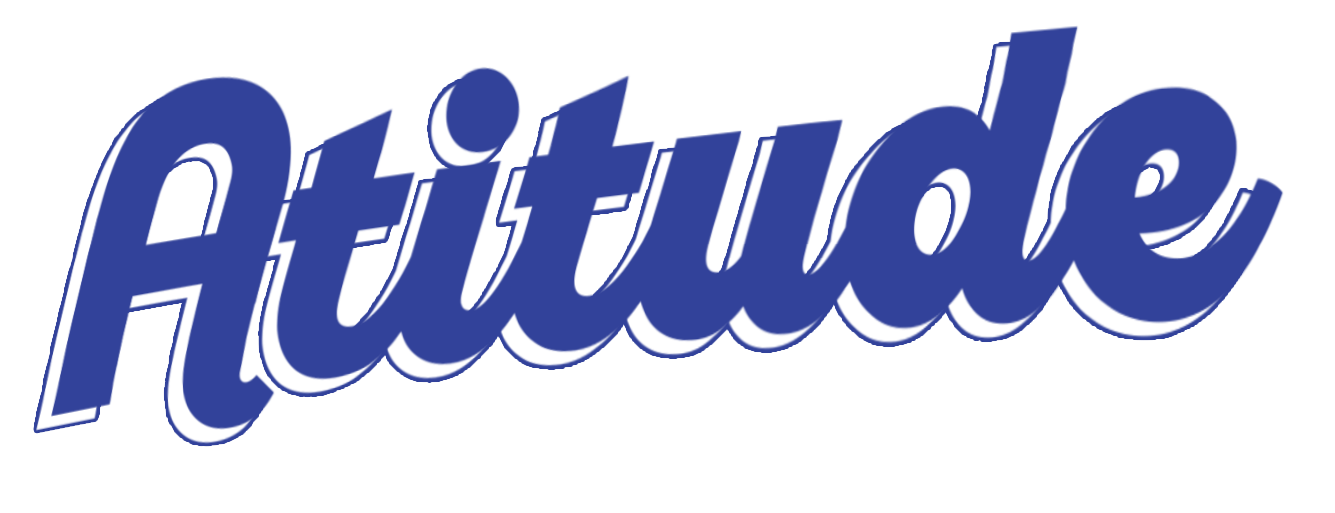 Revista
Escola Bíblica Dominical
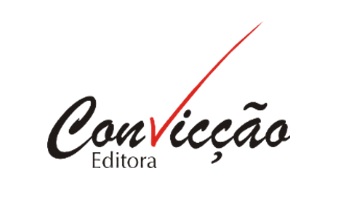 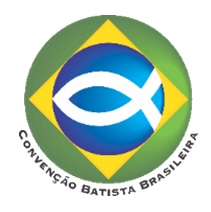 EBD 1
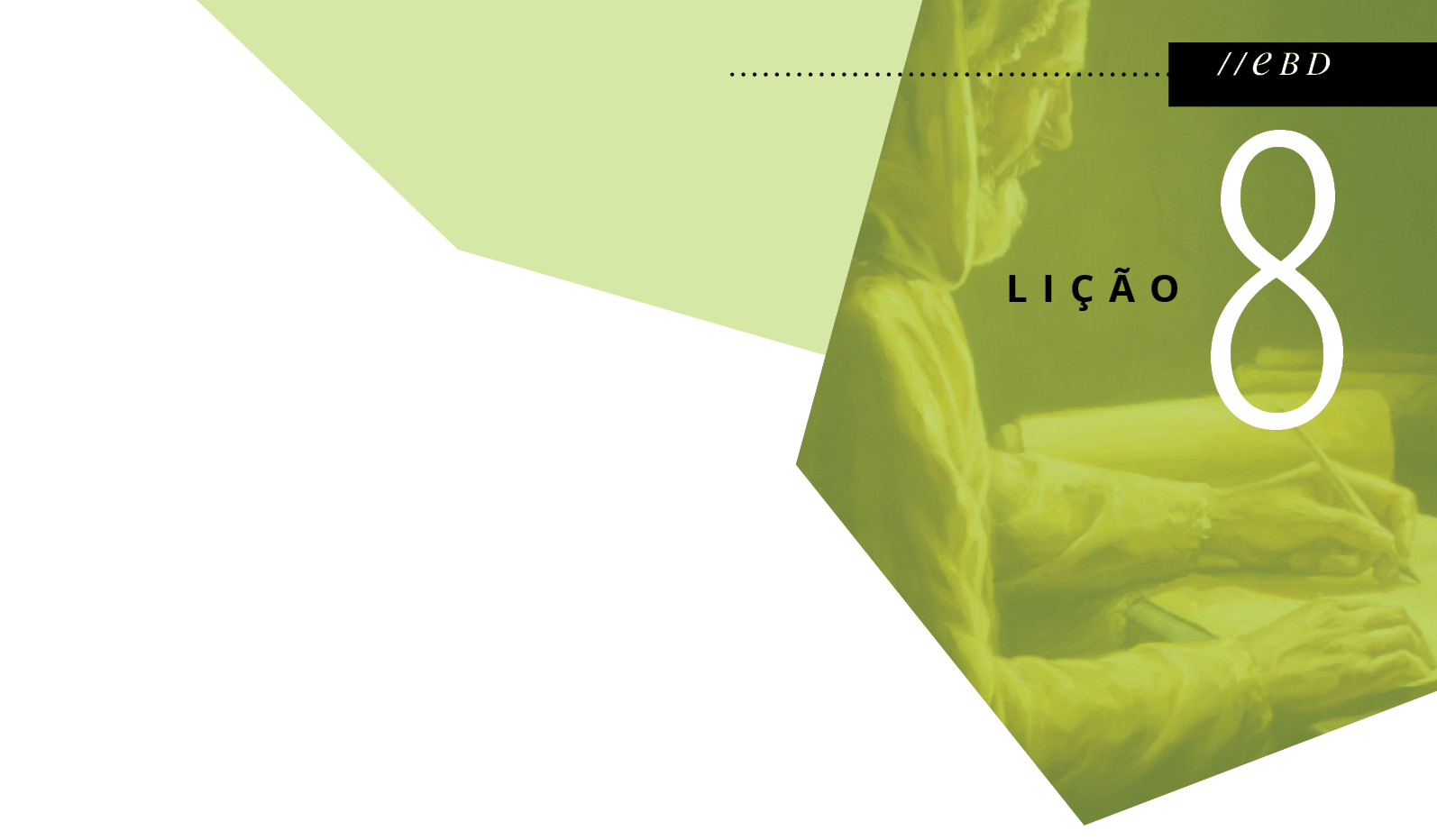 DANIEL ORAVA COM A ALMA
Texto biblico: Daniel 9
Texto áureo: Daniel 2.23
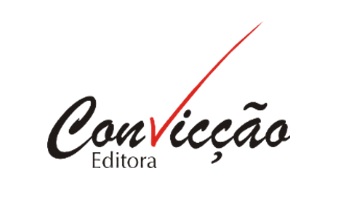 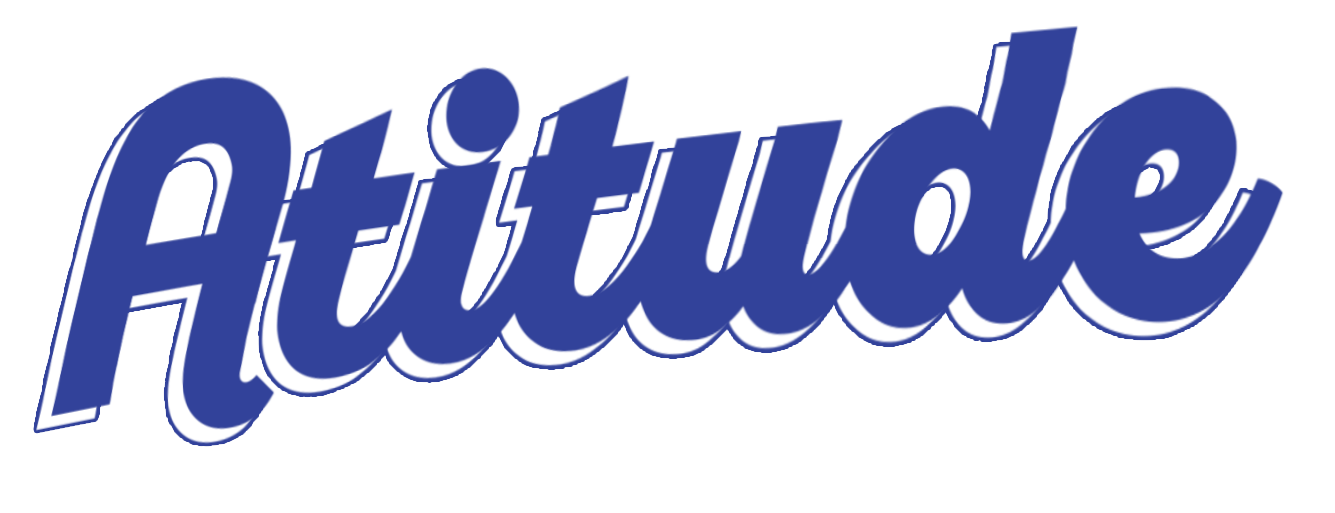 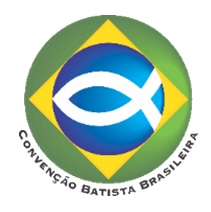 Duas orações
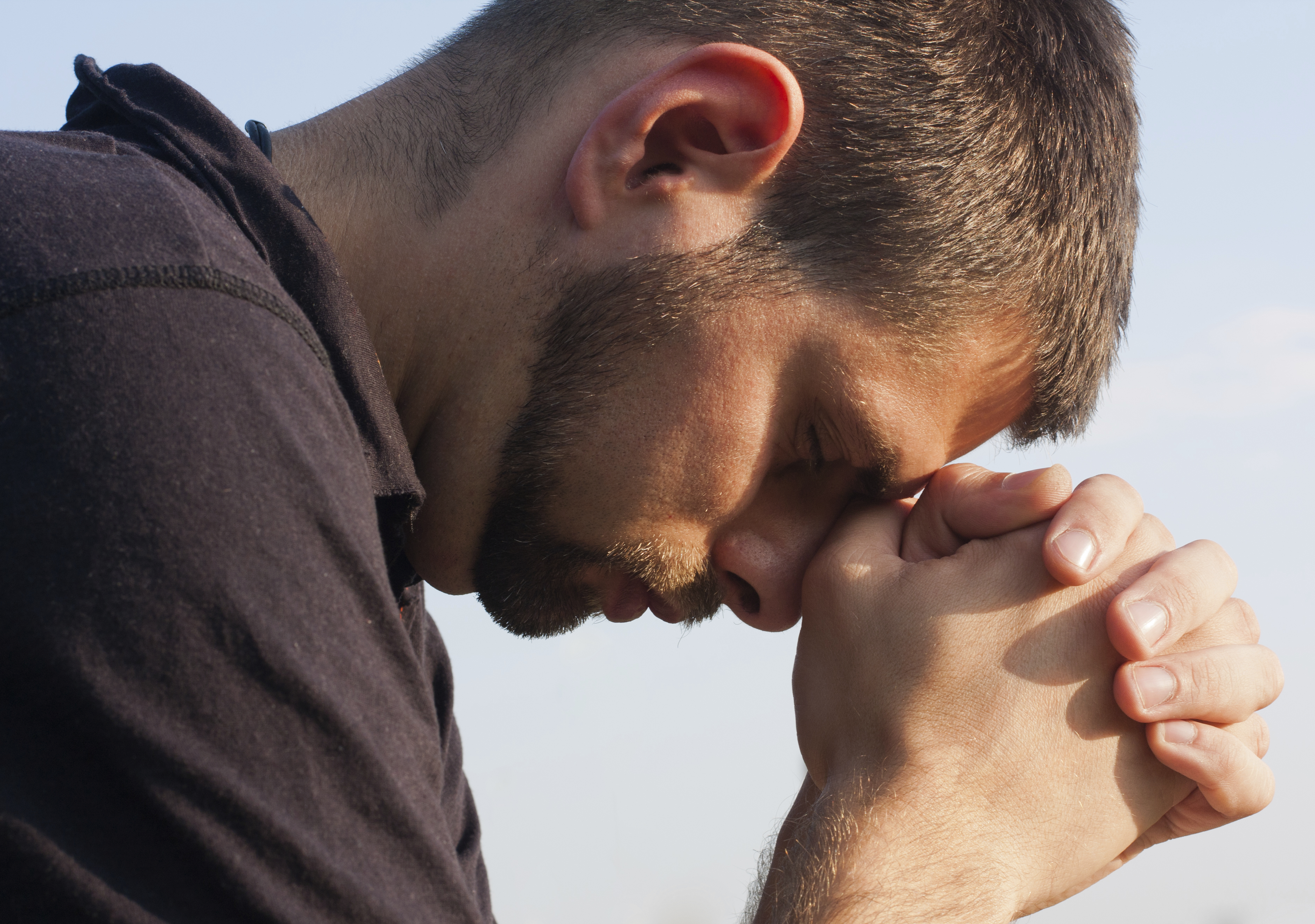 O TOQUE: Daniel 9.4-19
Daniel era um homem de oração
o sentido das coisas que nos ocorrem.
a maioria de nossos problemas decorre de nossos próprios erros
Nossos problemas podem decorrer dos erros dos outros
Nossos problemas podem decorrer de causas naturais, como a doença e a morte
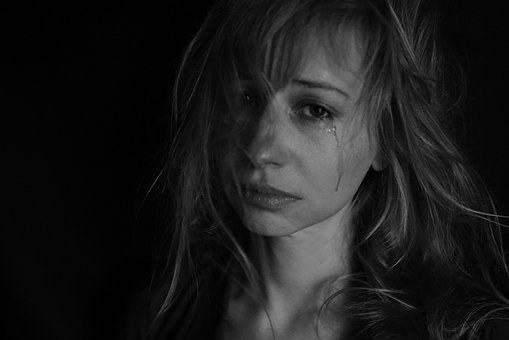 Precisamos chorar
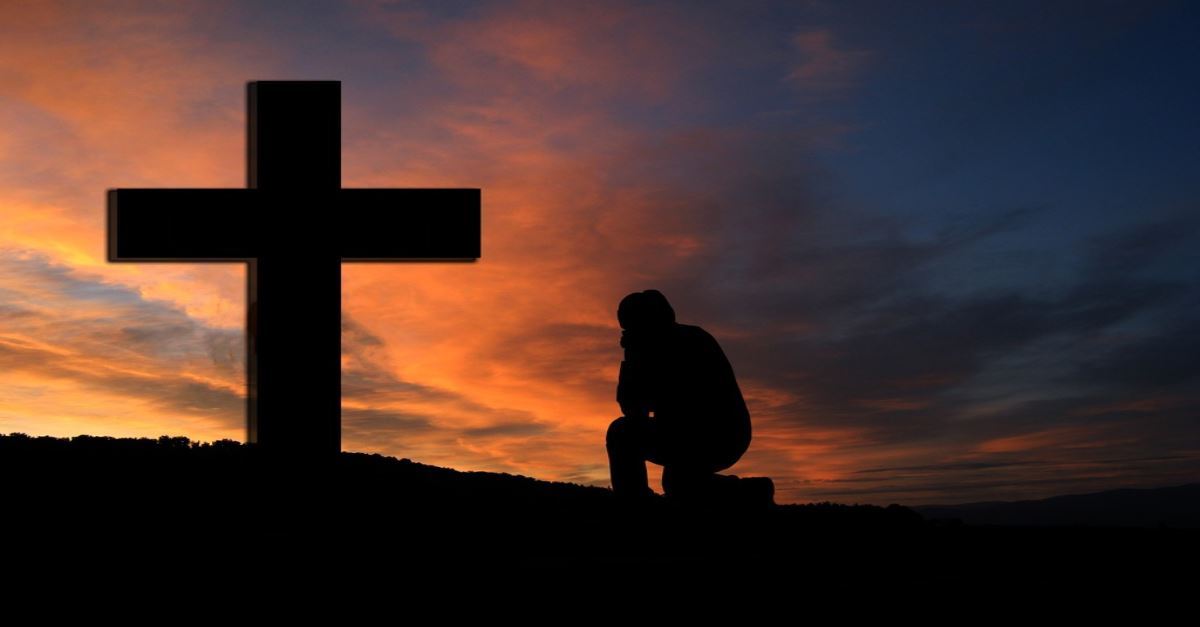 Precisamos nos arrepender
Precisamos nos envergonhar da nação que somos.
Precisamos nos envergonhar de como votamos.
Precisamos nos envergonhar dos deveres que não cumprimos.
Precisamos nos envergonhar do desvio que tentamos cometer.
Precisamos nos envergonhar de nosso presente. 
Precisamos nos envergonhar de nosso passado.
DECÁLOGO CÍVICO
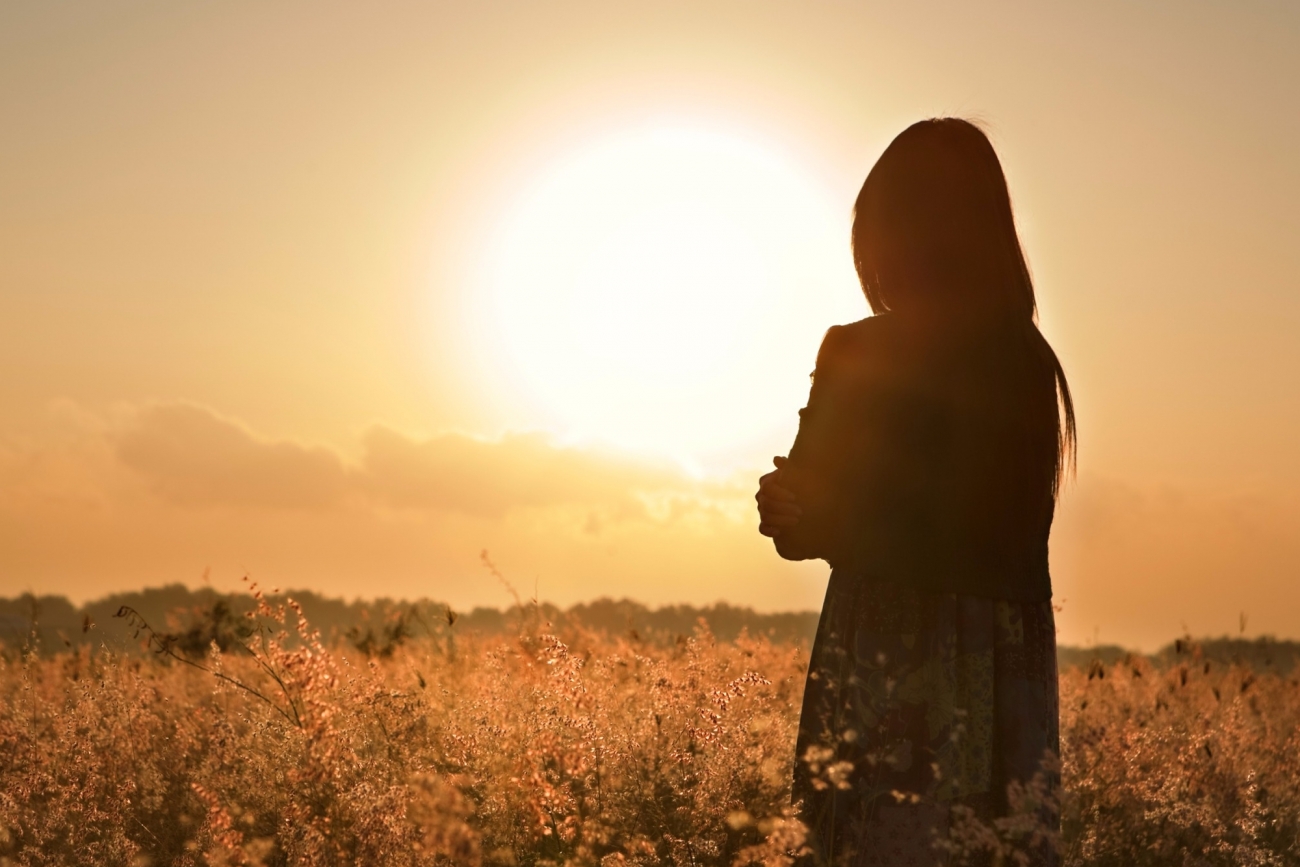 Depois da revelação divina, Daniel agradeceu. Fazemos nós o mesmo?